CE 3500
Transportation Engineering

Route Choice 3
February 2, 2011
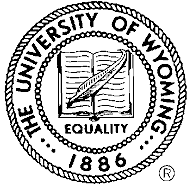 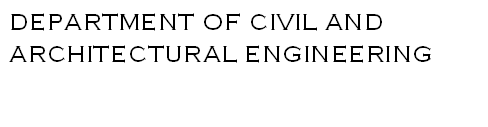 ANNOUNCEMENTS
Lab tomorrow... all EN labs already reserved tomorrow afternoon, so still meet in CR 103.  

If each group could have a laptop, that would be ideal.  (If no group members have one, talk to me and we can make other arrangements.)
REVIEW
We can summarize this as the principle of user equilibrium:
Any used route has equal and minimal travel time among all possible routes connecting that origin and destination.
This is an iterative process: we repeat the steps over and over again until we’re “close enough” to equilibrium.
Calculate link travel times
Find fastest paths
Shift travelers from slower paths to  faster ones
Method of Successive Averages:
Find shortest paths, get flow vector x* if everybody was to use these paths.  Then set xi = (1/i)x* + (1 – 1/i)xi-1
(Find a weighted average of your path flows from the last iteration and the current shortest paths.)
Frank-Wolfe:
Find shortest paths, get flow vector x* if everybody was to use these paths.  Then set xi = lx* + (1 –l)xi-1
(Find the point in between your path flows from the last iteration and the current shortest paths which is closest to equilibrium.)
More precisely, we need
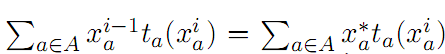 Therefore, there is some balancing point in the middle where either xi-1 or x*
is equally good.
1
0
l
xi-1
x*
Writing out more fully, l satisfies
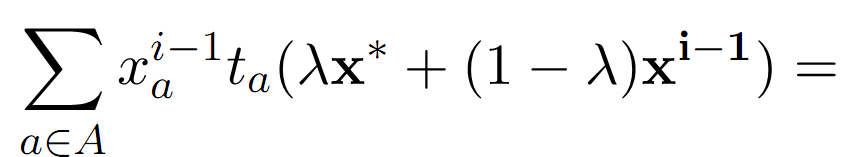 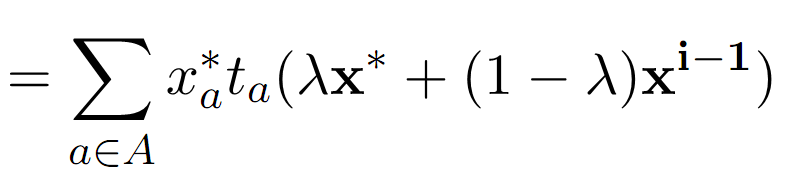 Another good place to use an equation solver.
WHEN DO WE STOP?
Potential idea: stop when the link flows no longer change very much.
x2
x4
x5
x3
x6
x1
Advantage: Easy.
x2
x4
x5
x3
x6
x1
Disadvantage: Doesn’t really have anything to do with equilibrium.
x2
x4
x5
x3
x6
x1
A better method is to see how close our solution x is to the ideal of “equal and minimal” travel times.
To this end we define a “gap function” which is zero if x satisfies the principle of user equilibrium, and positive otherwise.
We can then track the progress of the gap over successive iterations.  When it is close enough to zero, we are done.
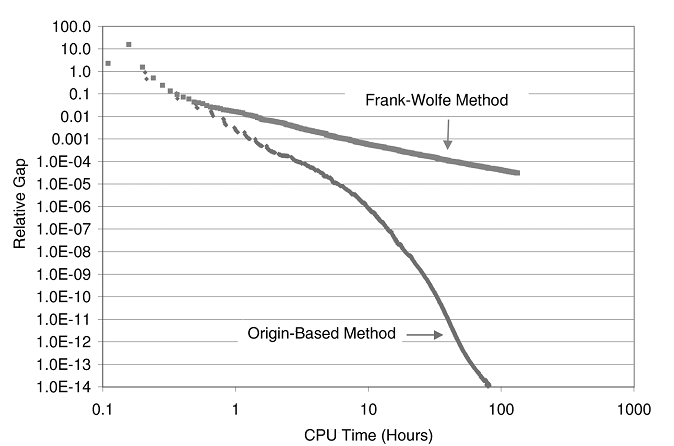 What kind of function would have this property?  Consider the equilibrium state when there is just one OD pair.
Every used path has equal and minimal cost; let’s call this cost u
Therefore, the total travel time is ud
What kind of function would have this property?  Consider the equilibrium state when there is just one OD pair.
Every used path has equal and minimal cost; let’s call this cost u
Therefore, the total travel time is ud
Another way of calculating the total travel time is to add up the travel time on each path.
If there are k paths with cost ci and flow xi, this gives a total cost of Scixi
If this is the equilibrium state, these are equal:
ud = Scixi
Otherwise, the left-hand side must be smaller, because u is the fastest path.
Therefore
ud ≤ Scixi
and they are equal only at an equilibrium solution.
Therefore
ud ≤ Scixi
and they are equal only at an equilibrium solution.   This leads to a natural gap function:
 Scixi / ud ≥ 1
 Scixi / ud – 1 ≥ 0
This is called the relative gap
Scixi / ud – 1
When there are multiple origins and destinations it can be written as
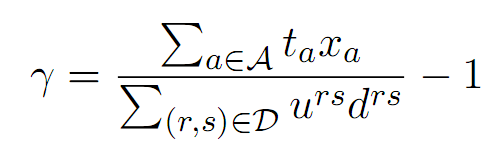 Sum over all roadway links
Travel time on that link
Flow on that link
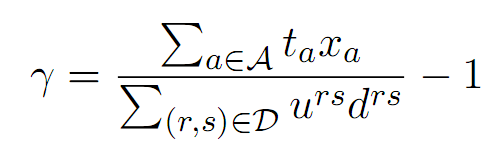 OD matrix value from r to s
Time on fastest path from r to s
Sum over all OD pairs
How small of a gap is needed?  Current best practice is 10-4 to 10-6, but you need software to get there.
INTERMEZZO
THE BRAESS PARADOX
10x
50 + x
6
6
10x
50 + x
By symmetry, 3 will take top and 3 will take bottom.
Flow
3
10x
50 + x
3
6
6
3
10x
50 + x
3
By symmetry, 3 will take top and 3 will take bottom.
Flow
Travel Time
30
3
10x
50 + x
3
6
53
6
30
3
10x
50 + x
3
53
The equilibrium travel time is 83.
Flow
Travel Time
30
3
10x
50 + x
3
6
53
6
30
3
10x
50 + x
3
53
What if we add a new link?
Flow
Travel Time
30
3
10x
50 + x
3
6
53
6
0
10 + x
10
30
3
10x
50 + x
3
53
The middle path is now faster: 70 < 83
Someone will switch... say, from the top route.
Flow
2
10x
50 + x
3
6
6
1
10 + x
3
10x
50 + x
4
Still not equilibrium: the bottom path is slower than the middle one.
Flow
Travel Time
30
2
10x
50 + x
3
6
52
6
1
10 + x
11
40
3
10x
50 + x
4
53
The middle path is now faster: 70 < 83
Someone will switch... say, from the top route.
Flow
2
10x
50 + x
4
6
6
2
10 + x
2
10x
50 + x
4
OK, all travel times are equal... but have increased from 83 to 92.
Flow
Travel Time
40
2
10x
50 + x
4
6
52
6
2
10 + x
12
40
4
10x
50 + x
4
52
What happened?
Flow
Travel Time
40
2
10x
50 + x
4
6
52
6
2
10 + x
12
40
4
10x
50 + x
4
52
Implications of the Braess paradox
Adding capacity will not always help.  (And in fact it might even hurt.)
Implications of the Braess paradox
Adding capacity will not always help.  (And in fact it might even hurt.)
We need to do route choice.  “Engineering judgment” and intuition can fail horribly.
Implications of the Braess paradox
Adding capacity will not always help.  (And in fact it might even hurt.)
We need to do route choice.  “Engineering judgment” and intuition can fail horribly.
The invisible hand can go awry in transportation systems.
Why is this the case?  Why does the “free market” leave everybody worse off in this case?  (If we force people to stay on their original path, everybody gets there faster)
The invisible hand can go awry in transportation systems.
It is because of congestion externalities: one person’s choice has impacts on someone else who had no say in the matter.
Economists would say the problem can be corrected by pricing the externality... charging a toll
But that topic will have to wait for later...
Economists would say the problem can be corrected by pricing the externality... charging a toll
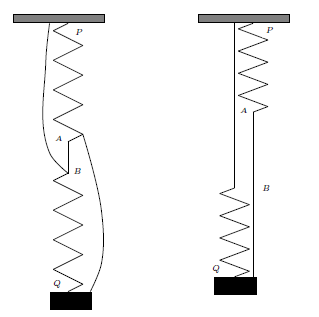